Department of Health and Social Services
Overview of Benchmark Trend ReportCalendar Year 2020 Results
Molly K. Magarik, MS
Cabinet Secretary
Delaware Department of Health and Social Services
May 5, 2022
The spending benchmark is a target value for the change from the prior calendar year (CY) in State level per capita total health care expenditures.
DHCC collected final CY 2019 data and/or initial CY 2020 data from all payers:  Aetna,  ACDE, Cigna, Highmark, United, CMS, DMMA, and VHA. CY 2019 data from VHA was not refreshed. Data sources:
Collection of Benchmark Spending data
2
Overview of benchmark Trend Report: CY 2020 Results
COVID-19: Delaware’s State and Federal Health Care Relief Payments
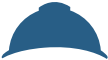 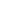 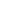 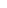 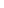 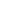 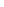 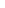 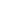 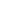 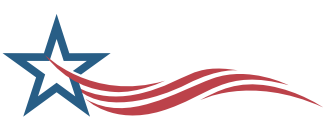 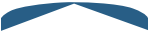 As of April 2022, Delaware had received 
$483 million in relief funds.
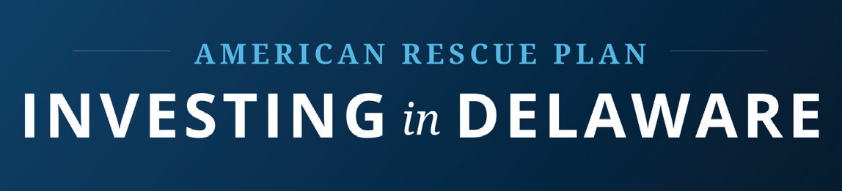 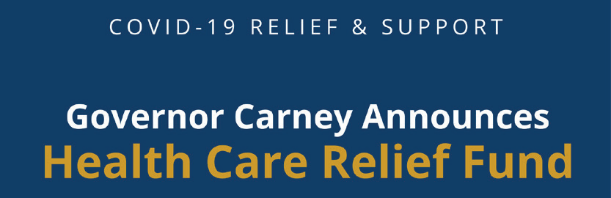 In 2020 and 2021, DHSS distributed $92 million in  CARES Act funds to more than 359 health care entities.
As of March 30, 2022, Delaware had distributed $122.1 million to hospitals and other local health care operations.
3
Note: The COVID-19 relief monies are not included in the benchmark spending data.
Overview of benchmark Trend Report: CY 2020 Results
Total Health Care Expenditures (THCE)
NCPHI
$438 M
NCPHI
$605 M
VHA
$206 M
VHA
$235 M
Commercial
$2.1 B
Commercial
$2.2 B
Medicare
$3.0 B
Medicare
$3.1 B
Medicaid
$2.1 B
Medicaid
$2.2 B
CY 2019 Total: $8.1 B	CY 2020 Total: $8.1 B
+6.5% or $494 million
+0.5% or $39 million
4
DHCC Presentation on health care spending benchmark
State Level THCE Per Capita
+1.7%
+0.7%
1,000,000
CY 2020     $8,173
CY 2018
967,171
CY 2019
973,764
CY 2020
989,948
-1.2%
800,000
CY 2019     $8,268
600,000
+5.8%
400,000
CY 2018     $7,814
200,000
$0                                     $3,000	                                               $6,000                                           $9,000
0
State Population
THCE Per Capita
5
DHCC Presentation on health care spending benchmark
THCE Per capita Change versus Benchmark
6.0%
Per Capita Results 
Benchmark
5.8%
5.0%
4.0%
3.8%
3.5%
3.0%
3.25%	3.0%	3.0%
2.0%
1.0%
0%
-1.2%
-1.0%
-2.0%
CY 2019                                   CY 2020                                        CY 2021                                               CY 2022                                       CY 2023
6
DHCC Presentation on health care spending benchmark
Market THCE Per CAPITA Change versus Benchmark
Commercial
-2.3%
-1.9%
Medicaid
3.5% = CY 2020 Benchmark
-3.5%
Medicare
12.9%
VHA
-6.0%	-3.0%	0.0%	3.0%	6.0%	9.0%	12.0%	15.0%
7
DHCC Presentation on health care spending benchmark
Total Medical Expense (TME) by service category
TME by CY (excluding VHA) 
$7.3 B in CY 2020
$2.0 B
$7.4 B in CY 2019
$1.7 B	$1.7 B
$7.0 B in CY 2018
$1.6 B
$1.5 B
$1.5 B
$1.4 B
$1.4 B
$1.3 B
$1.2 B	$1.3 B
$1.2 B
$1.2 B
$1.1 B
$1.0 B
$1.0 B	$1.0 B
$1.0 B
$0.5 B
$0.4 B	$0.4 B
$0.3 B
$0.3 B	$0.3 B	0.3 B
$0.1 B
$0.0 B	-$0.1 B
$0
$-0.5 B
Hospital
Outpatient
Physician	Professional:
Long Term
Care
Other	Non-Claims
Hospital
Inpatient
Pharmacy
(net of rebates)
Other
8
DHCC Presentation on health care spending benchmark
Change in TME by service category
-0.5%
-8.9%
Hospital Inpatient
CY 2020 versus CY 2019
Commercial, Medicaid, and Medicare Markets Combined
Hospital Outpatient
-8.5%
Physician
0.9%
9.6%
Professional: Other
Pharmacy (net of rebates)
-0.3%
-0.5%
Long Term Care
Other
60.7%
Non-Claims
-10.0%	0.0%	10.0%	20.0%	30.0%	40.0%	50.0%	60.0%	70.0%
9
DHCC Presentation on health care spending benchmark
Per Member Per Year net cost of private health insurance (ncphi)
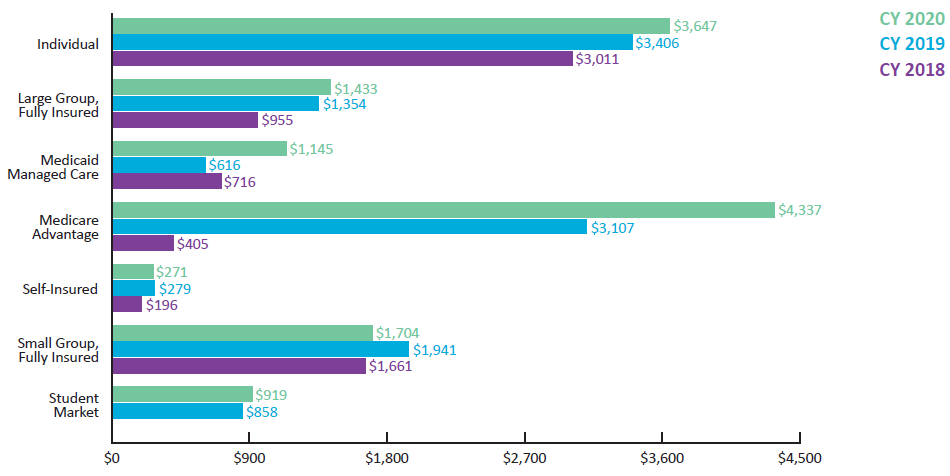 10
DHCC Presentation on health care spending benchmark
Quality Benchmark Results
11
DHCC Presentation on health care spending benchmark
THANK YOU!
For more information about the health care spending benchmark, visit:  https://dhss.delaware.gov/dhcc/global.html
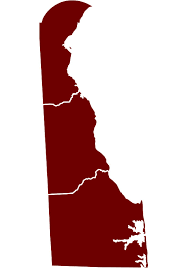 Questions?
12
Overview of benchmark Trend Report: CY 2020 Results
Glossary of key terms
Allowed Amount: The amount the payer paid plus any member cost sharing for a claim. Allowed amount is the basis for measuring the claims component of medical expenses for purposes of the benchmark spending data.
Insurer: A private health insurance company that offers one or more of the following, commercial insurance, Medicare managed care products and/or are Medicaid/Children’s Health Insurance Program (CHIP) managed care organization products. 
Market: The highest level of categorization of the health insurance market. For example, Medicare and Medicare managed care are collectively referred to as the “Medicare market.” Medicaid/CHIP FFS and Medicaid/CHIP MCO managed care are collectively referred to as the “Medicaid market.” Individual, self‑insured, small and large group markets and student health insurance are collectively referred to as the “Commercial market.”
Net Cost of Private Health Insurance (NCPHI): Difference between premiums revenues and net paid expenditures. Estimates insurers’ administrative & operating expenses and gain/loss. Applies to insurers only.
Payer: A term used to refer collectively to all entities submitting data to DHCC. 
Total Health Care Expenditures (THCE): The total medical expense (TME) incurred by Delaware residents for all health care benefits/services by all payers reporting to the DHCC plus insurers’ NCPHI. 
Total Health Care Expenditures Per Capita: THCE (as defined above) divided by Delaware’s total state population.
Total Medical Expense (TME): The total claims and non-claims medical expense incurred by Delaware residents for all health care benefits/services as reported by payers submitting data to the DHCC.
13
Overview of benchmark Trend Report: CY 2020 Results